Principy poradenství
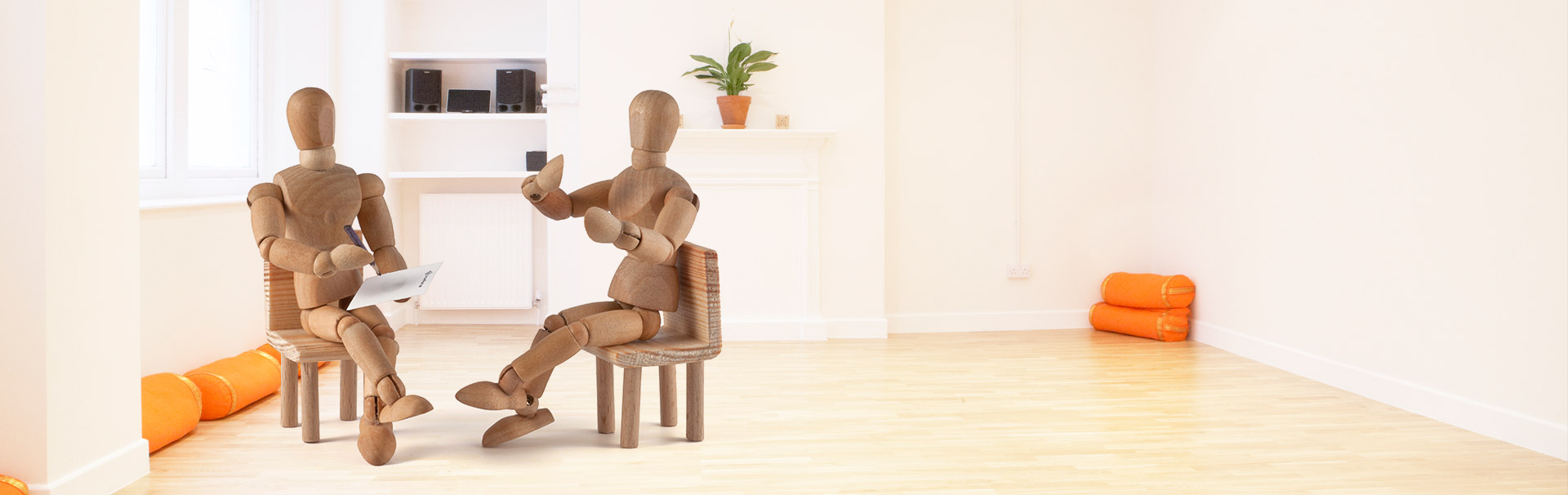 Poradenství obecně
informace, rady, vedení a podpora ve vztahu partnerské spolupráce 
přiměřeně k situaci klienta a jeho životním cílům a potřebám 
mapování vlastních sil a zdrojů klienta i zdrojů okolí

Cíl - zlepšit schopnost klienta se v situaci orientovat, co nejlépe ji řešit nebo přijmout (včetně přijetí zodpovědnosti za důsledky rozhodnutí)
Co proces ovlivňuje
místo, podmínky služby apod.

klient (struktura osobnosti, aktuální situace, zdravotní a psychický stav (např.PTSP), očekávání, motivace, nálada…)

pracovník (osobní/pracovní situace, profesionální angažovanost, očekávání, osobnost, dovednosti…)
 
vztah (limity, bezpečí, ohrožení, důvěra)
Komunikace s klientem obecně
Přizpůsobit tempo, hlasitost řeči, slovník…
Udržovat oční kontakt
Zrcadlit emoce, parafrázovat
Důvěřovat klientovi, slovně podporovat
Nehodnotit, nebagatelizovat
Doptávat se na významy, emoce - nezevšeobecňovat
Dát pozor na vlastní předpoklady, hodnoty, první dojem atd.
Akceptovat reakce klienta 
Pomoci klientovi získat kompetence ke svému životu
[Speaker Notes: Cvičení ve dvojicích – neverbálně vyjadřovat odmítání, pohrdání x přijetí a důvěru]
Práce s obětí DN
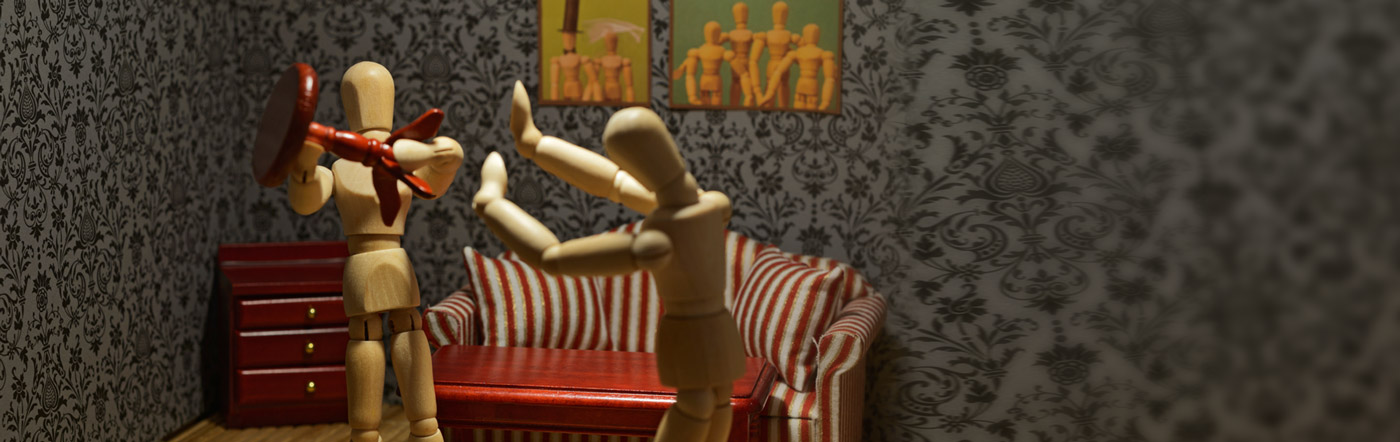 Formy poradenství
Právní - informace z oblasti rodinného, občanského, trestního, správního a sociálního práva, sepsání příslušného právního podání…
Sociální - úvodní konzultace, mapování, orientace klienta v jeho situaci, příprava na bezpečný odchod, navazující služby, orientace v systému sociálních dávek, problematika bydlení, poskytování informací v oblasti zaměstnanosti, trénink dovedností… 
Psychologické – orientace v situaci, ujasnění cílů, podpora, zvýšení náhledu, sebepoznání, mapování zdrojů a možností ovlivnění situace klientem…
Úvodní konzultace
představení
voda, usazení
seznámení s průběhem a cílem úvodní konzultace, časem 
seznámení s pravidly, principy služby
prostor pro dotazy
vytvoření bezpečí, mapování, domluva
ujasnění práv, zvýšení náhledu
podpora k vlastní ochraně, důkazy, policie…
Psychologická první pomoc6 P
Promluvte
Podepřete
Připomínejte realitu
Podpořte
Pečujte
Předejte
Základní model poradenství
1) Naslouchání, bezpečný vztah, emoce
2) Informování, edukace (o právech, DN…)
3) Ulehčování, pomoc v hledání řešení
4) Navracení sebedůvěry, zdroje, podpora


Navracení sebedůvěry – ten, kdo oběť zneužívá, činí tak prostřednictvím hrozeb, hrubé síly a vynucování, čímž jí subjektivně odejme všechna práva. 
Navrácení sebedůvěry oběti umožňuje, aby se považovala za silnou osobnost, která je schopná se aktivně podílet na ukončení násilí a zajištění bezpečného života.
Obecně je věnována pozornost:
očekávání klienta
osobním cílům a jejich průběžnému hodnocení
informacím relevantním k naplnění osobního cíle 
odhadu nebezpečnosti a intenzitě násilí
možnostem řešení situace 
požadavkům klienta
bezpečnostnímu plánu
Zásady poradenského procesu
Svoboda klienta – co bude řešit, o čem mluvit, jak se rozhodne
Respekt ke klientovi – akceptace, přijetí
Důvěrnost - mlčenlivost
Spolupráce – motivace klienta
Důvěra ve zdroje, možnou změnu – optimismus, naděje
Porozumění – klientovu světu, situaci, hodnotám, problému
Fáze poradenského procesu(Eganův model pomáhajícího procesu)
Fáze 1: Mapování problému
      - vytvoření bezpečného prostředí
      - akceptace klientových postojů a názorů
      - zrcadlení emocí a prostor k ventilaci
      - vyjádření zájmu, otevřené otázky
      - nedochází k navrhování řešení
      - cíl porozumět
  
Pozor, ať mapování nepůsobí jako výslech!
Oblasti k mapování
Situace obecně + prožívání
Chování násilné osoby
Formy násilí a intenzita, míra ohrožení
Očekávání, zakázka, cíl
Zkušenosti s podobnou situací, pokusy o řešení
Katastrofický scénář
Vztahy – partnerský, rodinné, přátelské, pracovní
Zaměstnání
Oblasti k mapování
Děti
Zdravotní stav
Finance (dluhy, sociální dávky, příjmy…)
Bydlení
Sociální sítě a podpůrné subjekty
Instituce
Zájmy a koníčky, jiné zdroje, vyrovnávací strategie
[Speaker Notes: Modelovka]
Fáze poradenského procesu
Fáze 2: Formulace zakázky a cíle klienta
     - zjistit, čeho by chtěl klient dosáhnout
    - hodnocení cílů, výběr cíle
    - zkoumání reálnosti cíle   
    - hodnocení možnosti k dosažení
    - hledání konkrétního řešení a zvažování 
      možných rizik a předností
    - sumarizace a parafráze
Fáze poradenského procesu
Fáze 3: Plán a prostředky k dosažení cíle
         - jak dosáhnout zvolených cílů 
         - alternativy, důsledky
         - podpora k uskutečnění kroků v praxi
         - zvyšování kompetencí klienta 
         - závěr, nabídka
[Speaker Notes: Modelovka]
Cyklus domácího násilí
Problematické chování oběti
Manipulace s realitou: oběť vidí realitu pokřiveným způsoben, hledá nějaké vysvětlení
Zablokované ventilování vzteku: utíkání před konflikty, neschopnost vyjadřovat své pocity, potřeby, hranice
Disociace: otupění prožívání emocí (slouží jako ochrana před plným prožíváním bolesti)
Minimalizace násilí: bagatelizace a racionalizace násilí, sebeobviňování a pochyby o sobě samé, popírání, utajování
Přílišná ochota vyhovět: naučený postup, uplatňuje i vůči jiným autoritám
Příprava bezpečnostního plánu
I. Identifikace rizikových faktorů 
prostor oběti pro vyjádření jejího subjektivního vnímání násilí a jeho vývoje

Formy a nebezpečnost násilí ve vztahu
Odhad obecných sklonů násilné osoby k násilí
Odhad zranitelnosti ohrožené osoby
Signály zvýšeného rizika
Odhad nebezpečnosti
Formy násilí ve vztahu k blízké osobě
Dopouští se násilná osoba závažného fyzického nebo sexuálního násilí?
Vyhrožuje závažným násilím, sděluje své násilné úmysly?
Dochází ke stupňování fyzického/sexuálního násilí nebo vyhrůžek a úmyslů?
Má násilná osoba názory a postoje, které schvalují násilí?
Odhad nebezpečnosti
Obecné sklony násilné osoby (NS) k násilí
Dopouští se obecné kriminality?
Jsou informace o problémech v předchozích vztazích?
Má NS pracovní nebo finanční problémy?
Má NS problémy s toxikomanií a jinými závislostmi?
Má NS problémy v oblasti duševního zdraví?
Porušuje NS příkazy soudu a jiná nařízení?
Odhad nebezpečnosti
Zranitelnost ohrožené osoby
Chová se ohrožená osoba rozporuplně ve vztahu k násilné osobě?
Má z násilné osoby extrémní strach?
Má ohrožená osoba problém se zajištěním svého bezpečí?
Existují objektivní překážky, které brání zajištění bezpečí pro ohroženou osobu (nejenom v místě bydliště, ale i v zaměstnání?)
Má ohrožená osoba závažné osobní problémy?
Odhad nebezpečnosti
Signály zvýšeného rizika 
násilná osoba je držitelem střelné zbraně
násilná osoba je konzumentem alkoholu, drog
násilná osoba vyhrožuje zabitím
násilná osoba napadá i děti; ubližuje zvířatům
násilná osoba již napadla i zakročující policisty
násilná osoba má sklony ke slídění či pronásledování osoby ohrožené DN, v minulosti tak již činila
II. Bezpečnostní plán pro oběti

Bude se stanovovat na základě aktuální situace oběti podle toho, zdali oběť:

A) je rozhodnutá/musí setrvat v násilném vztahu
B) chce odejít z násilného vztahu
C) již odešla od násilné osoby
Bezpečnostní plán pro oběti
A) Os. ohrožená v násilném vztahu setrvává
 - mapování již existujících strategií, zvědomění
 - bezpečné místo
 - bezp. plán pro děti
 - možnost odstranění zbraní z domu
 - strategie chování při akutním ohrožení
 - pomoc zvenčí – podpora, pomoc, zázemí
 - policie : kdo, jak zavolá, co může očekávat
 - možnosti zvýšení nezávislosti
Bezpečnostní plán pro oběti
B) Os. ohrožená plánuje násilnou os. opustit
 - místo, doprava tam, tel. čísla, finance
 - co vzít s sebou, co sbalit předem, u koho nechat
 - jak a kdy bezpečně odejít
 - přesměrování pošty
 - jak zajistit, aby jí násilná os. nenašla
 - podpůrná síť (komu se svěřit, požádat o pomoc)
 - jak bude jezdit do práce / školy pro děti
 - jaká právní opatření/opatření ohledně péče o 
   děti mohou pomoci (OSPOD)
[Speaker Notes: Obsah bezpečnostního balíčku]
Obsah bezpečnostního balíčku
občanský a řidičský průkaz, pas
dokumenty (k bytu, rozvodu, rozhodnutí soudu, pojištění)
oddací list, rodné listy
průkazy zdravotní pojišťovny, léky a lékařské zprávy
kreditní karty, vkladní knížky, čísla účtů, peníze v hotovosti
důkazní materiál o násilí
klíče od bytu, kanceláře, auta - případně duplikáty 
mobil a adresář s důležitými telefonními kontakty
oblečení, hračky pro děti
předměty citové hodnoty

Minimum : karta zdravotní pojišťovny, občanský průkaz, platební karta, hotovost, v kopiích – oddací list, rodné listy dětí, soudní rozhodnutí, oblečení, léky
Bezpečnostní plán pro oběti
C) Oběť od násilné osoby již odešla
 - zvýšení bezpečí v místě bydliště
 - informování blízkých, domluva případné pomoci
 - informování OSPODu (důraz na utajení bydliště)
 - ochrana dětí – informace ve škole/školce?
 - informace zaměstnavateli? – domluva
 - sociální síť podpory včetně dalších služeb pomoci
 - možnost změnit zvyklosti, místa
 - právní aspekty odchodu
Trojúhelník vzájemné závislosti
Pronásledovatel
Oběť
Zachránce
- tři druhy rolí, komunikačně vztahových pozic, které mají svojí  
   dynamiku, zde charakterizovanou jako vzájemná závislost
Trojúhelník vzájemné závislosti
Role oběti - bezmoc, bezradnost, pasivita, nedostatek sebepodpory, zbavení se zodpovědnosti. Často potlačuje hněv. Vyvolává vinu, obavy, vztek, přitahuje pozornost, soucit, péči i agresi. 
Role pronásledovatele - potřeba ovládat, vychovávat, mít pravdu, moc a kontrolu. Bývá přísný, povýšený, autoritářský. Budí strach, ale i zášť, odpor, zlost, touhu po odvetě.
Role zachránce - potřeba pomáhat, dát do pořádku. Bývá laskavý, altruistický, snaživý, pracovitý. Může vyvolávat vinu, nutnost vděku, závislost na něm. Nepodporuje k samostatnosti, vyvolává pasivitu.
Trojúhelník vzájemné závislosti
Vzájemná závislost rolí
Vztahová manipulace
Emoční rivalita a potřeba moci
Ambivalence v prožívání
Nerespektování skutečných potřeb

Vztahy mezi rolemi v trojúhelníku jsou dynamické a různě rychle dochází k jejich výměně.
Trojúhelník autonomie
Role motivátora
Role posilovaného
Role posilujícího
Jak pomáhat, PhDr. Lubomír Kobrle
Trojúhelník autonomie
Posilující není na pomáhání závislý, podporuje potenciál druhých, aby byli schopni nezávislého fungování a dokázali potom pomoci sami sobě. 
Tyto vztahy jsou symetrické, založené na nezávislosti a respektu, mají povahu kooperace a spolupráce, nikoli manipulace.
Zodpovědnost, pozornost ke svým potřebám i potřebám druhých, jasné hranice
Děkuji Vám za pozornost! 



Mgr. Urbánková Tereza
Persefona z.s., Gorkého 17 Brno
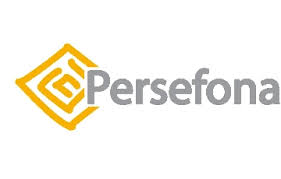